車関連・
便利雑貨
デスク・
ｷｯﾁﾝ雑貨
ｱｳﾄﾄﾞｱ・
ﾚｼﾞｬｰ用品
ご提案書
品名 ：どこでもピタッとゴミ袋3P
品番：SC-2301
上代：￥80
色柄：半透明白色
商品サイズ：W210ｘH360mm(糊付け含)
包装：カラー台紙＋ポケット付きOPP袋
材質：PE、他
入数：1,200セット/カートン
　　　　60セット/白箱（60setx20Ｂ）
生産国：中国
名入れ範囲： (台紙)１０５ｘ２０５ｍｍ
屋内でも屋外でも弱粘着テープでどこでもコンパクトなゴミ箱を設置可能。
デスクやキッチン周りだけでは無く、
ｱｳﾄﾄﾞｱ・車関連・旅行などに在ると便利。
自治体のキャンペーン、各種販売店、
低単価・消耗品のお配り物としてどうぞ！
有能過ぎる便利な生活雑貨
ごみや掃除のキャンペーンや
台紙オリジナルがピッタリ！
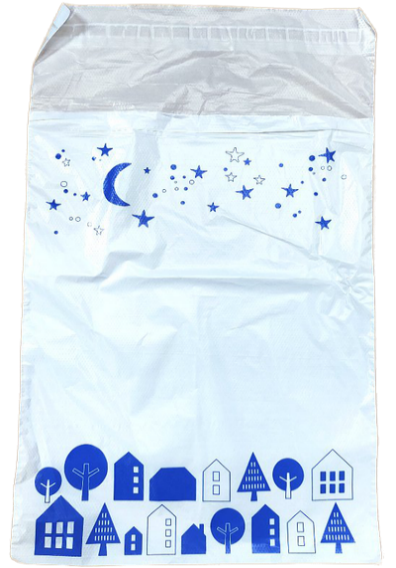 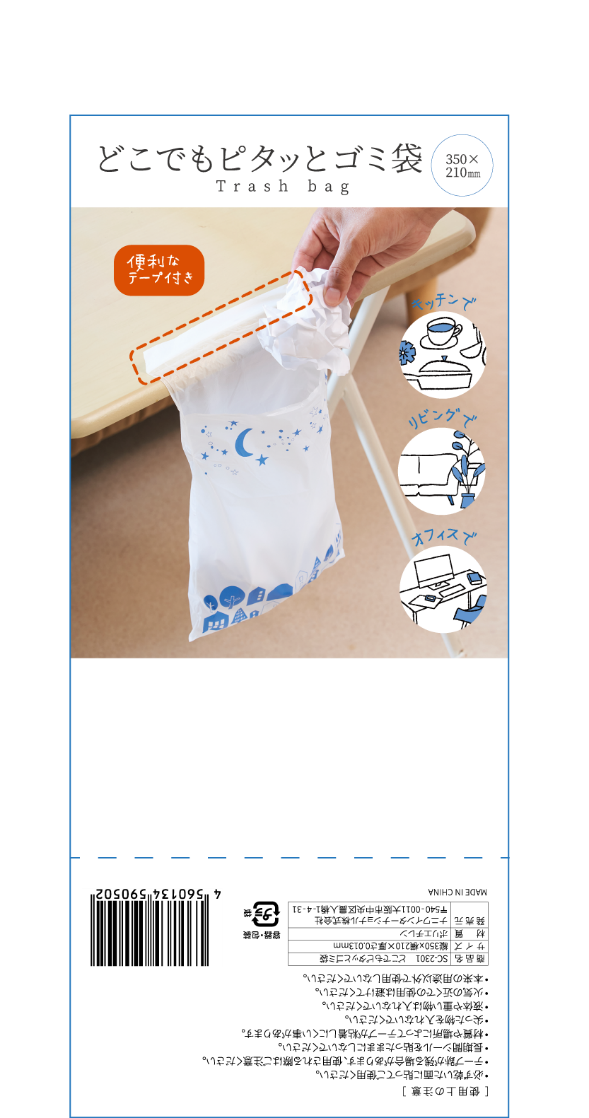 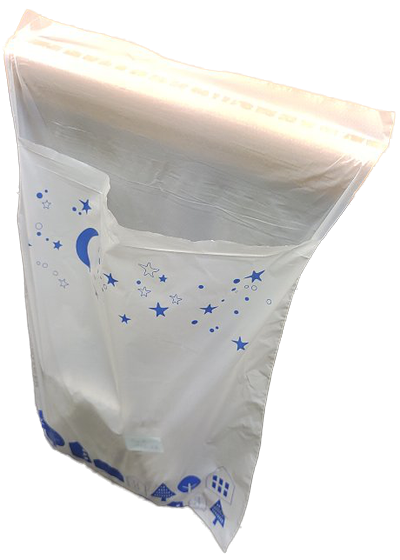 【オリジナル台紙入替対応可能品】
ごみ箱・ごみ袋代わりにどこでもペタっ！
デスクやキッチン、肘掛けに貼り付けて、
使用後はまるごとポイっ！と手間いらず

・もらって嬉しい便利雑貨「貼り付けゴミ箱(袋)」
・机、イスなど開いているところに貼り付けて、
　自分の手の届く範囲内にゴミ箱を設置できます。
・最近少なくなってきている屋外のゴミ箱代わりに
  車のダッシュボードへペタリ、くつろぐ椅子にペタリ、
  デスクにペタリ、シンクにペタリ、洗面所にペタリ。
・貰ってお得な3枚セットが定番枚数ですが、
　枚数の増減も別注で対応可能です。
・５枚セット／１０枚セットなども製作可能
・フルカラー台紙はお手軽にオリジナル感を演出
【オリジナル台紙入替対応商品】
設置・
取り付け例
折り返し
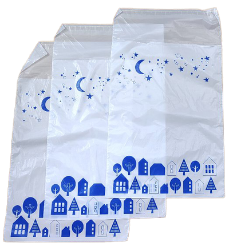 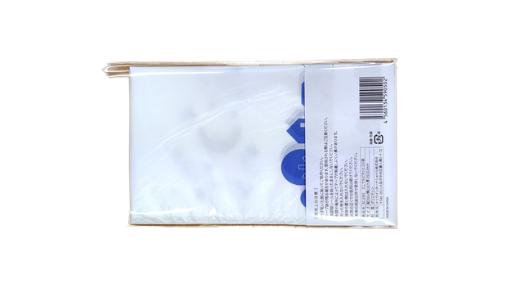 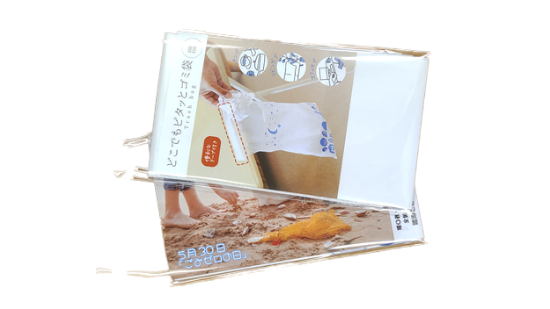 約W210xH360mm
定番台紙イメージ
パッケージ
イメージ(裏)
定番は３枚セット